Who is Jesus ?
This has to be
the most important question
of all time !
Where’s the answer ?
[Speaker Notes: >The Christian faith is all based on Jesus.
Who He is has been debated over the centuries.
Most Christians believe He is Almighty God.
Some cults say He is just a messenger from God.
Others say He was just a prophet, ahead of His time.
What do you think ?
>Let’s listen to an excellent video about Jesus…
>The answer to this question might determine where you spend eternity !
>It’s vital that we find the best source.]
Let’s look in the books.
History is any written record of past events.
Prehistoric means there were no written records.
Myths are made up stories !
[Speaker Notes: There have been more books written about Jesus Christ than about any other person in history.
Researcher have studied the life and times of Christ for thousands of years.
> We need to distinguish between opinions and historical records.
Today, we get bombarded by “spin doctors” who want to “rewrite history” !
> Jesus came into the world at a time when there were many good historians.
He is not undocumented like prehistoric civilization.
> Jesus is a real historical person, not a made up god of mythology.]
Let’s examine the books.
“Now these were more noble-minded than those in Thessalonica, for they received the word with great eagerness, examining the Scriptures daily to see whether these things were so.”  Acts 17v11 NASB
What was the results ?
[Speaker Notes: It’s fine to share our opinions about Jesus, but lets dig deeper in the records
> The Bible records many historical events with names, dates and places.
Here is an event that is similar to what we are doing today !
[read screen]
> The Christian faith is not “blind belief”.
Let’s continue reading to see what happened.]
Jesus is not a myth.
“Therefore many of them believed, along with a number of prominent Greek women and men.”  Acts 17v12 NASB
The Bible is believable.
[Speaker Notes: The people of Berea in Greece discovered the living God who is not a myth.
> [read screen]
These were not ignorant, credible people.
They were prominent educated Greek thinkers.
> The 66 books of the Bible are historical and accurate.]
The Bible is accurate history.
“It seemed fitting for me as well, having investigated everything carefully from the beginning, to write it out for you in consecutive order, most excellent Theophilus.”        Luke 1v3 NASB
We can trust its scholarship.
[Speaker Notes: How accurate is the Bible ?
> The medical doctor Luke wrote the third biography of Jesus called the Gospel according to Luke.
Here is what he wrote to an highly educated Greek named Theophilus.
[read screen]
> The Bible says Christian faith comes from hearing.
We all come to trust people by listening to them over a period of time.
The same is true of God’s Word.]
Who is Jesus according to all 66 books of Scripture ?
“Beginning with Moses and with all the prophets, He explained to them the things concerning Himself in all the Scriptures.”  Luke 24v27 NASB
All 66 say the same thing.
[Speaker Notes: Jesus is not just the spoken about in the four Gospels.
He is the subject of the whole Bible.
> Here we have Jesus showing how all the Bible speaks about Him.
> What is amazing, when you learn that these 66 books were written by over 20 writers across 15 centuries, and they ALL agree.
The thread that ties them all together is Jesus !]
Let’s start with the first Gospel.
We have some simple tools for serious study of any book :
Read it. (e-Sword)
Question it. (7 questions)
Note it. (the answers)
Let’s get started !
[Speaker Notes: So lets begin at the beginning !
> Getting to know God is as simple as A-B-C.
It doesn’t take a college education to understand the Bible.
> The obvious first step out of three is to just read it !
The free software called e-Sword is easy to get and use.
You can read the Bible in a variety of translations.
The more times you read it, the more you get out of it.
> The second step is to ask good questions.
I propose 7 that really open up the meaning and purpose of any text.
> The third step is to write down your discoveries so you don’t lose anything !]
The Gospel according to Matthew
What’s it all about ?
“When He had entered Jerusalem, all the city was stirred, saying, ‘Who is this ?’ ”  Matthew 21v10 NASB
That’s the big question !
The key word is repeated 74x
“This is Jesus, the King…” Matthew 27v37 NASB
So what does that mean ?
Let’s look at Matthew chapter 1.
“The record of the genealogy of Jesus the Messiah, the son of David, the son of Abraham.”  Matthew 1v1 NASB
Matthew 1v1-17 records His earthly family.
Check the Greek gems !
“Jacob was the father of Joseph the husband of Mary, by whom Jesus was born, who is called the Messiah.”  Matthew 1v16 NASB
The pronoun is feminine.
Matthew 1v18-25 continues…
“Behold a virgin shall be with child, and bring forth a son, and they shall call his name Emmanuel, which being interpreted is, God with us.”  Matthew 1v23 DRB
His heavenly origin !
His name has a meaning.
“She will bear a Son ;  and you shall call His name Jesus, for He will save His people from their sins.”  Matthew 1v21 NASB
“The Eternal God saves”
Who is Jesus ?
A well documented man from birth, born to be king in Israel.
The Son of God, His heavenly Father by a miraculous birth.
His name Jesus means: He, as Eternal God, saves...
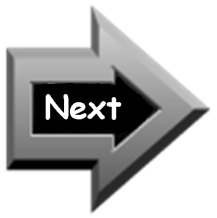 We can trust Him to do it.
[Speaker Notes: I like questions !  And I like the three R’s of learning… Review, React and Remember !
	Reading, Writing and Arithmetic are NOT three R’s unless you can’t spell…
Three statements resume what we have seen in the books, the library of 66…
The dual nature of Jesus as God and Man is quite evident by what He did.
His name in Hebrew is composed of two words: Eternal God + saves.
Jesus explained that He saves people who trust Him enough to ask for salvation.
But, salvation from what ?
Jesus delivers from the punishment and the power of evil, called sin in the Bible.
The world certainly needs that today.
The next question I like to ask is this: Is He capable ?
The answer by looking at the evidence is essential for everyone of us !]